Проект бюджета Ирбитского муниципального образованияна 2024 год и плановый период 2025 - 2026 гг.
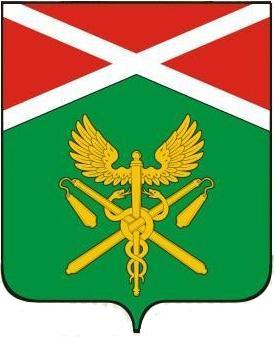 декабрь 2022 года
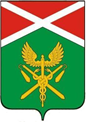 Основные параметрыбюджета Ирбитского муниципального образования
2
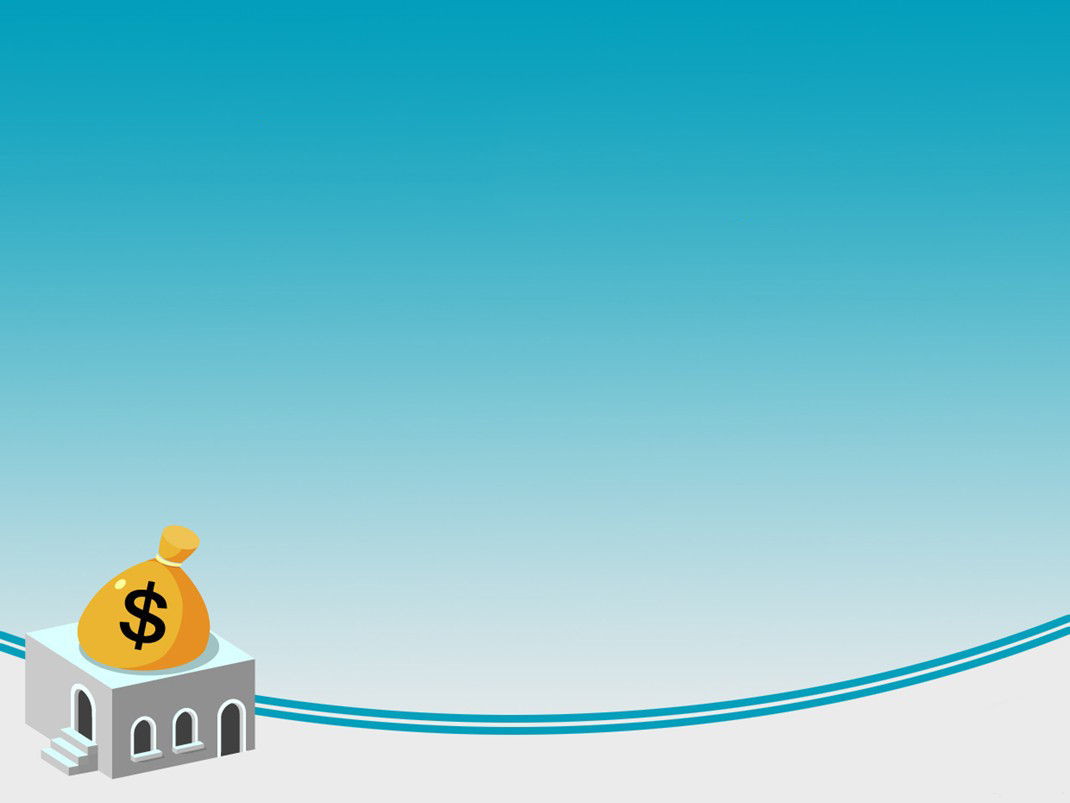 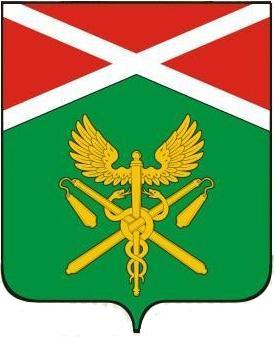 ДИНАМИКА  ДОХОДОВ  БЮДЖЕТА (тысяч рублей)
3
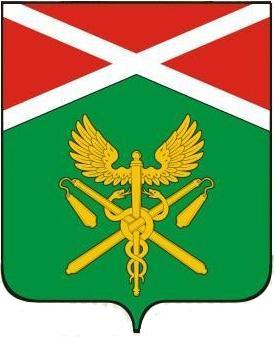 Бюджет Ирбитского МО на 2024 год и плановый период 2025-2026 гг.
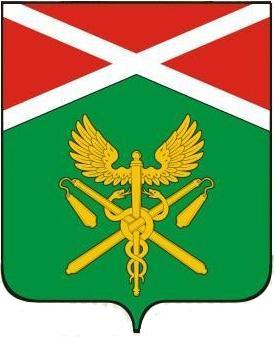 Бюджет Ирбитского МО на 2024 год и плановый период 2025-2026 гг.
МУНИЦИПАЛЬНЫЙ ДОЛГ ИРБИТКОГО МУНИЦИПАЛЬНОГО ОБРАЗОВАНИЯ, тысяч рублей
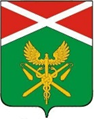 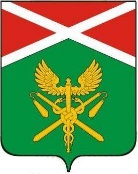 Спасибо за внимание!